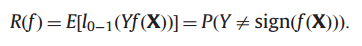 8/40
نتیجه گیری
آزمایشات
تابع زبان القایی
نظریه دسته بندی
مقدمه
آموزش
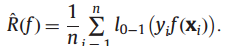 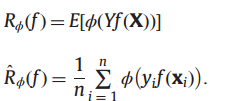 9/40
نتیجه گیری
آزمایشات
تابع زبان القایی
نظریه دسته بندی
مقدمه
آموزش
شکل 1 سه تابع زیان جانشین معمولاً بکار رفته را نشان می دهد
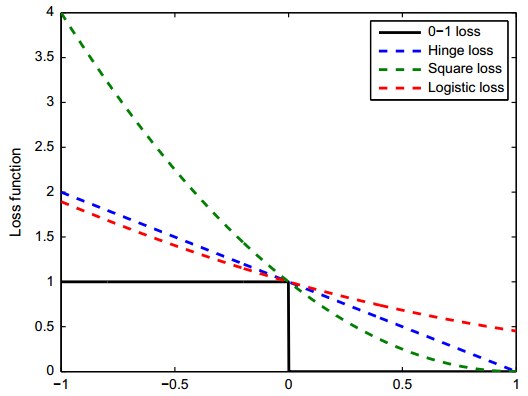 10/40
نتیجه گیری
آزمایشات
تابع زبان القایی
نظریه دسته بندی
مقدمه
آموزش
قاعده تصمیم بهینه بیز
فرض کنید p(x)=P(Y=1|X=x) احتمال شرطی کلاس مثبت در شرایط X=x می باشد. سپس قاعده دسته بندی بهینه نظری تصمیم با کوچکترین خطای تعمیم به صورت sign[p(x)-1/2] نوشته می شود. این قاعده، قاعده بهینه بیزنامیده می شود. ریسک وابسته به قاعده بهینه بیز، ریسک بهینه بیز R*=R(f*) نامیده می شود.
11/40
نتیجه گیری
آزمایشات
تابع زبان القایی
نظریه دسته بندی
مقدمه
آموزش